The Hip
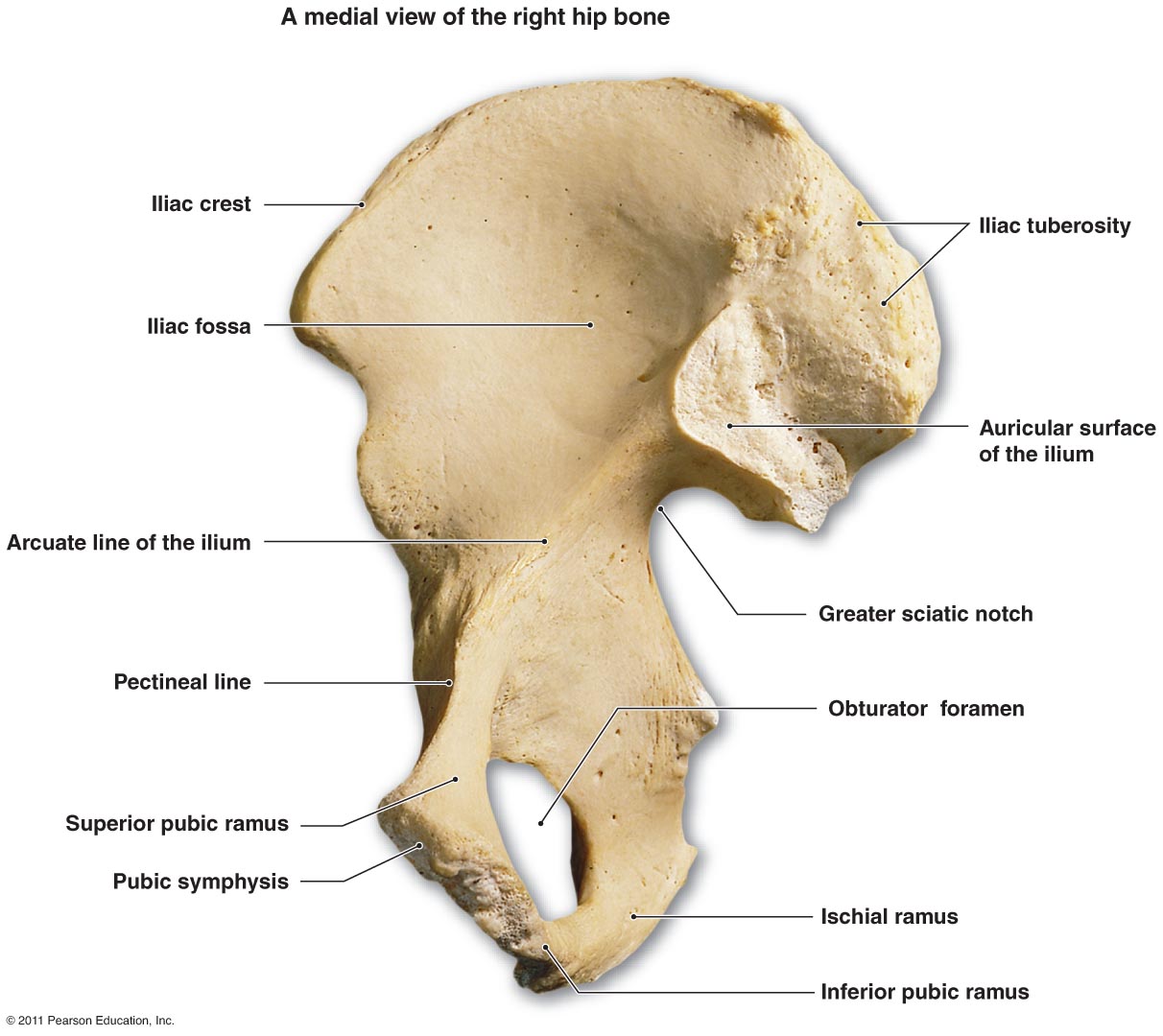 Hip movement and the muscles that help them move
Injuries of the Thigh, Hip, Groin, and Pelvic region
Quadriceps Contusions
Myositis Ossificans
Quadriceps Muscle Strain
Hamstring Muscle Strain
Acute Femoral Fracture
Hip Sprain
Dislocated Hip Joint
Hip Labral Tear

Piriformis Syndrome
Legg-Perthes Disease
Slipped Capital Femoral Epiphysis
Iliac Crest Contusion (Hip pointer)
Osteitis Pubis
Stress Fracture of the Pelvis
Avulsion Fracture